Slide perkuliahan
SISTEM OPERASI
Multiple Processor Systems
Sumber : 
- Modern Operating System, Tanenbaum
 Operating System, Internal and Design Principles, William Stallings
Ken Kinanti Purnamasari
The Universe…
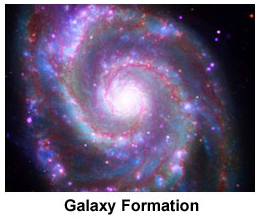 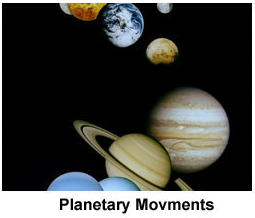 The Real World …
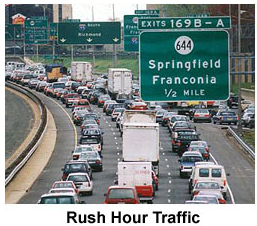 Parallel Processing
Pengolahan informasi yang memanipulasi data-data secara simultan.
Single Processing
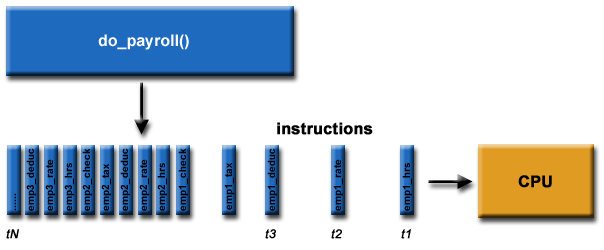 Single Processing
Program
CPU
CPU
Parallel Processing
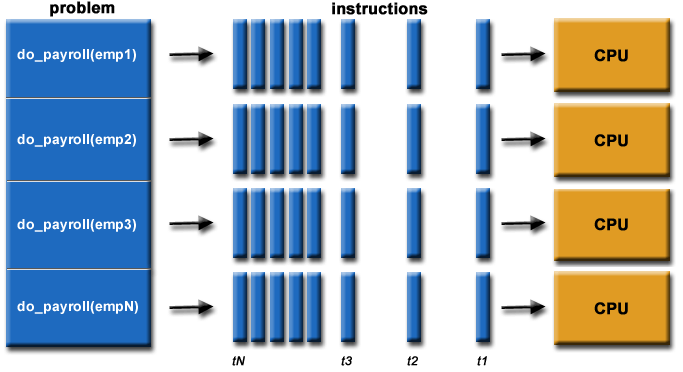 Parallel Processing
CPU
1
CPU
2
Program
3
CPU
4
CPU
Why Use	 Parallel Processing ?
Why Parallel Processing ???
Save Time & Money
 Solve Larger Problem
 Provide Concurrency
 Use of Non-Local Resources
 Limits to Serial Computing
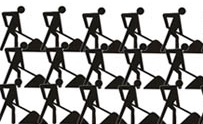 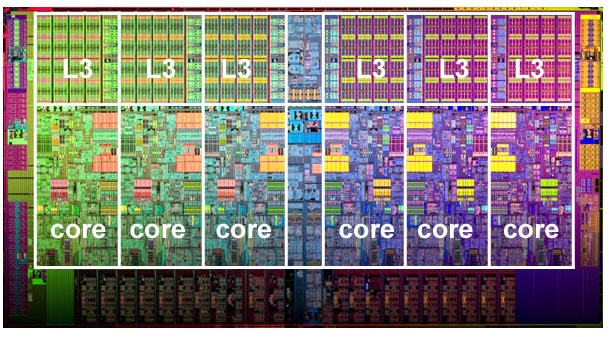 Who Use	 Parallel Processing ?
Who Use Parallel Processing ???
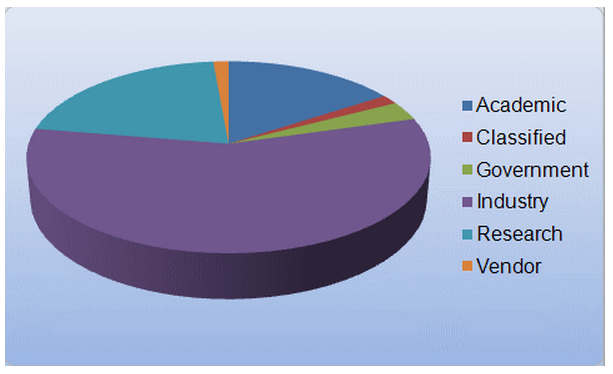 Who Use Parallel Processing ???
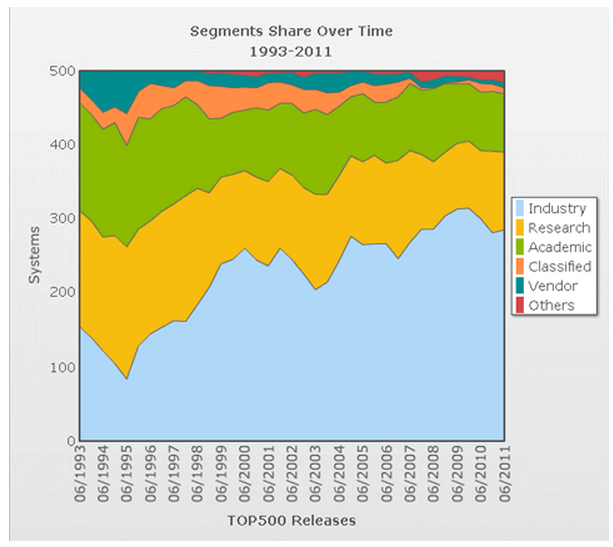 Who Use Parallel Processing ???
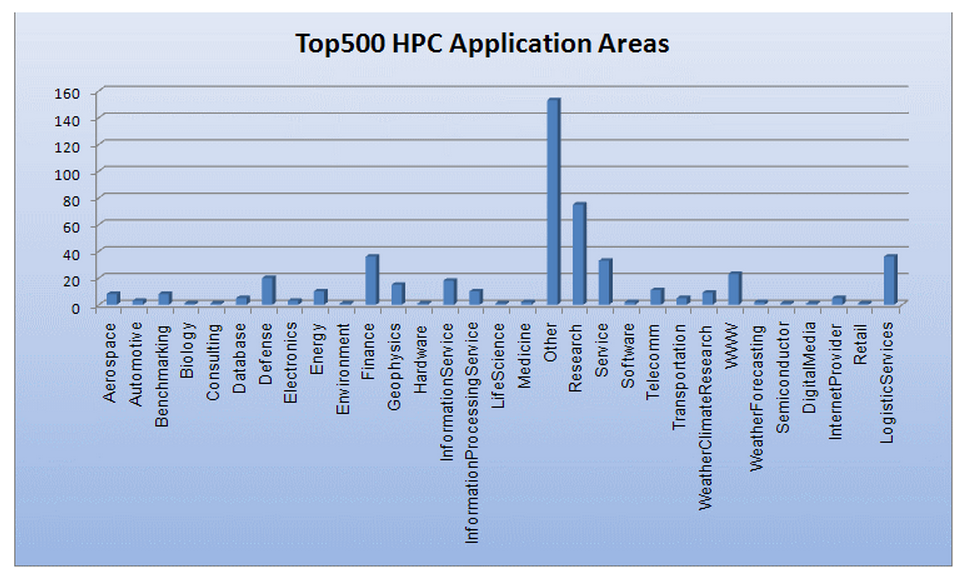 Who Use Parallel Processing ???
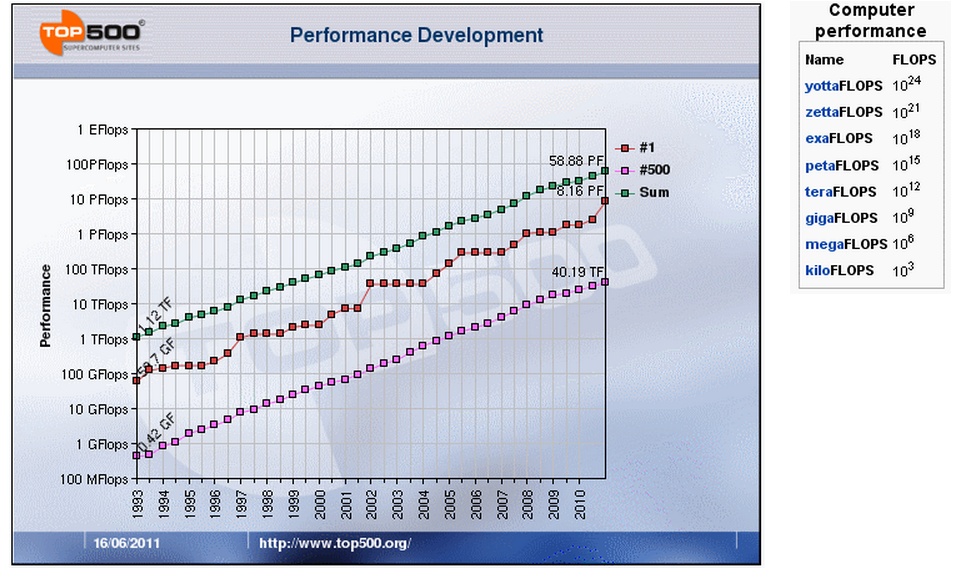 The Type of	 Parallel Processing ?
Concept
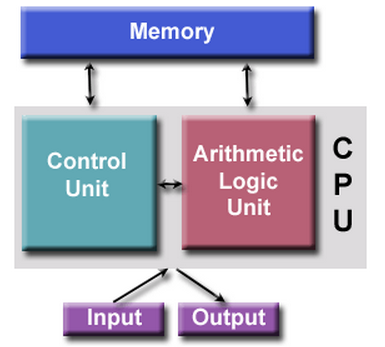 Parallel Processing
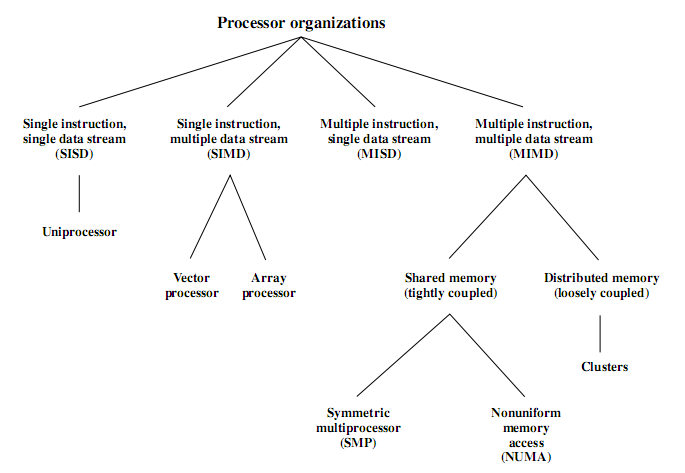 SISD
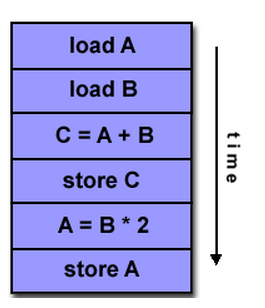 SIMD
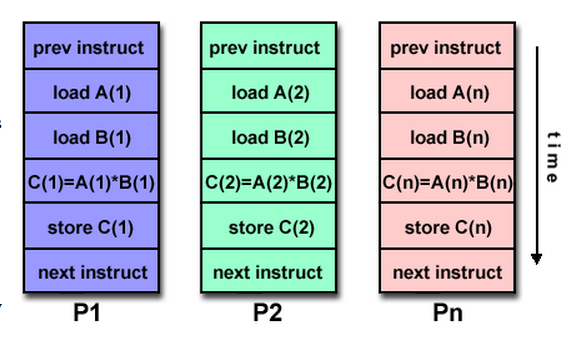 MISD
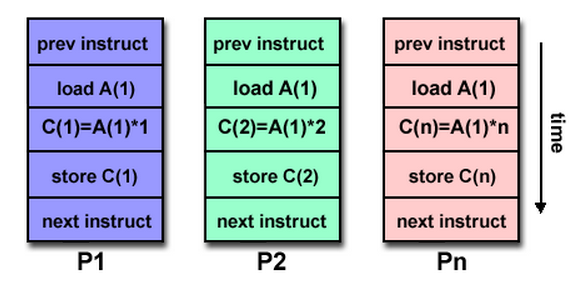 MIMD
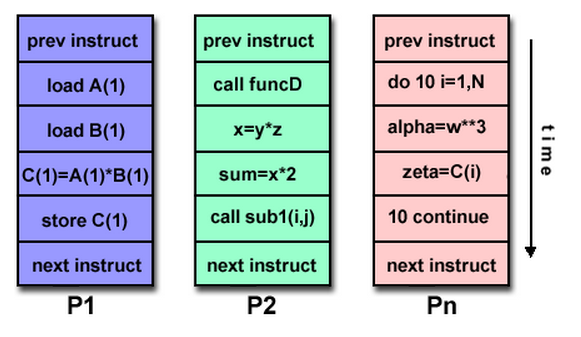 Memory Architecture   of Parallel Processing
Shared Memory
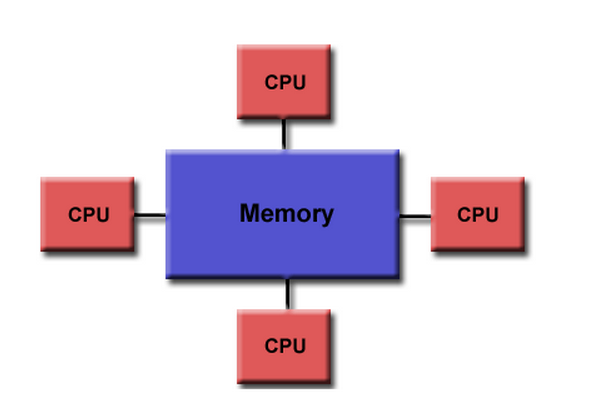 UMA
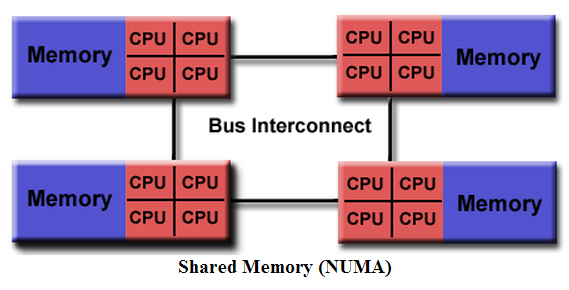 NUMA
Distributed Memory
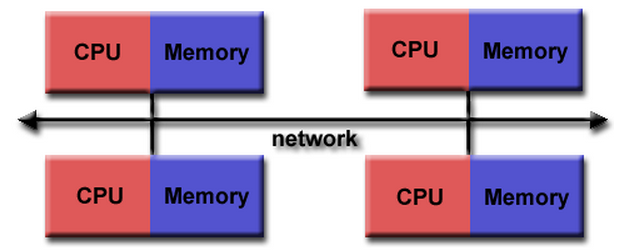 Hybrid Distributed-Shared Memory
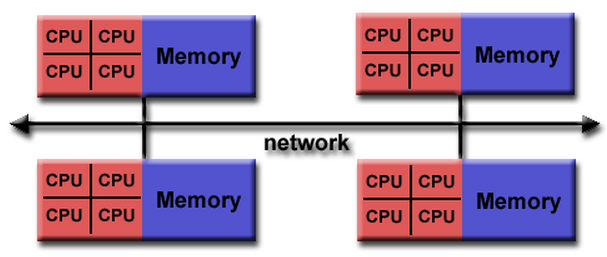 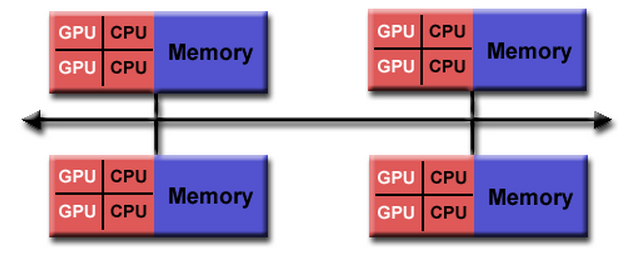 Multi-Processor
A Brief History of Intel Architecture
1970-1993:
4004  8008  808x  80186  80286  80386  80486  [Pipelined]  80586 (Intel Pentium / P5) [Superscalar]

1995: P5  P6
[Superpipelined Superscalar]
Intel Pentium II
Intel Pentium III
Intel Pentium II/III Xeon (Server)
A Brief History of Intel Architecture
2000: P6  NetBurst [SMT]
Intel Pentium 4
Problem with NetBurst: Heating
A Brief History of Intel Architecture
Heating Problem:
2003-2006: Solved by multiplying P6 architecture 
P6  Extended Pentium M (M = Mobile)
Intel Core Solo
Intel Core Duo
Intel Dual-Core
First attempt on multiplying core
Reverts back to Superpipelined Superscalar
A Brief History of Intel Architecture
2006: P6  Core Architecture
Core 2 Duo
Core 2 Quatro
Core 2 Extreme

Second (true) attempt on multiplying core
Parallelization stays on Superpipelined Superscalar
A Brief History of Intel Architecture
Third attempt on multiplying (and optimizing) core
2008: NetBurst  Nehalem Architecture
Core i3
Core i5
Core i7
Re-implementing SMT parallelization
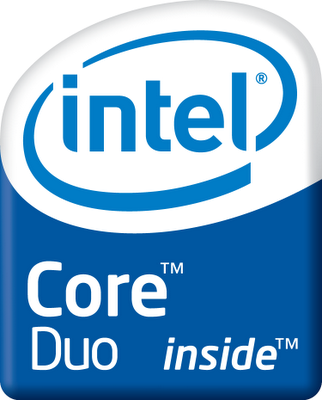 Intel Core Duo
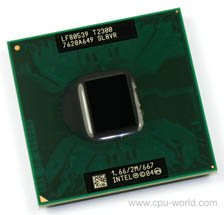 Main Components
L1 Cache
L2 Cache
APIC
Thermal Control Unit
Power Management
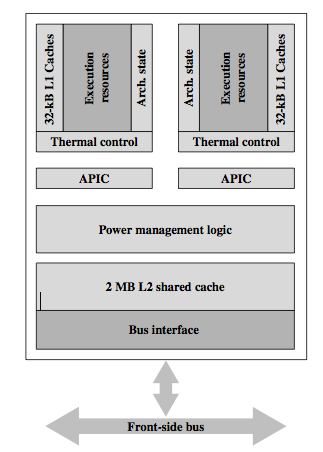 Intel Core Duo
Intel Core i7
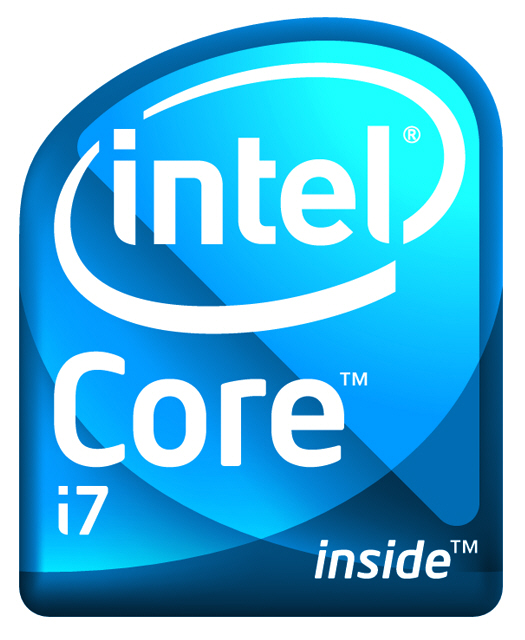 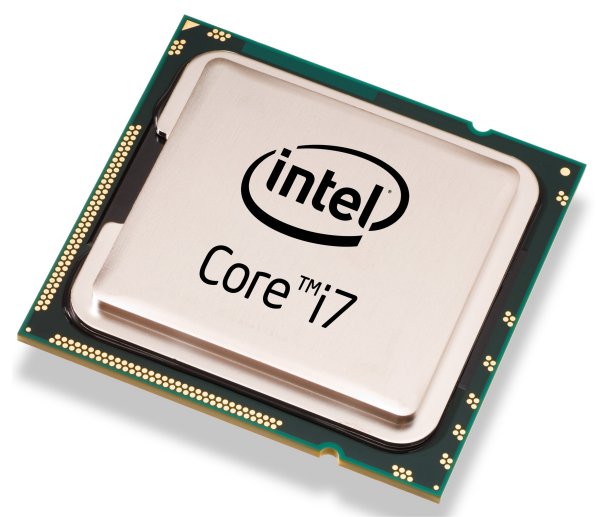 Main Components
L1 Cache
L2 Cache
L3 Cache
DDR3 Controller
QuickPath Interconnect
Intel Core i7
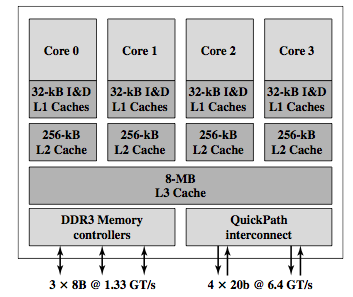 ARM11 MPCore
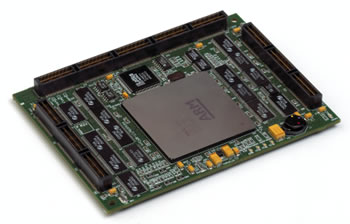 Main Components
L1 Cache
DIC
Timer
CPU+VFPU
Watchdog (alerting)
SCU
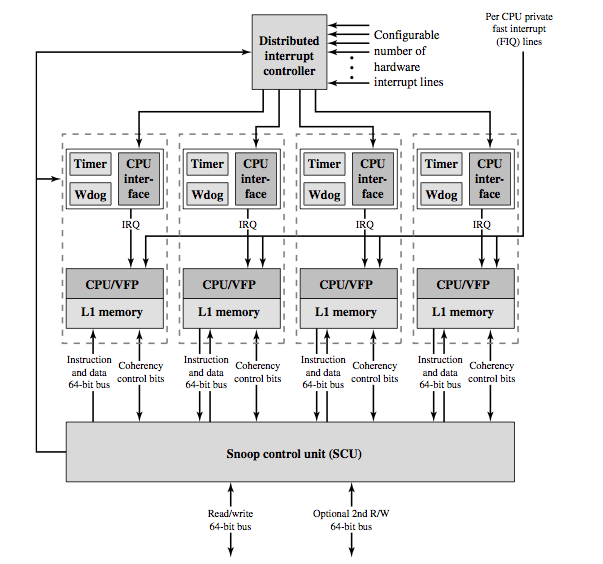 ARM11 MPCore
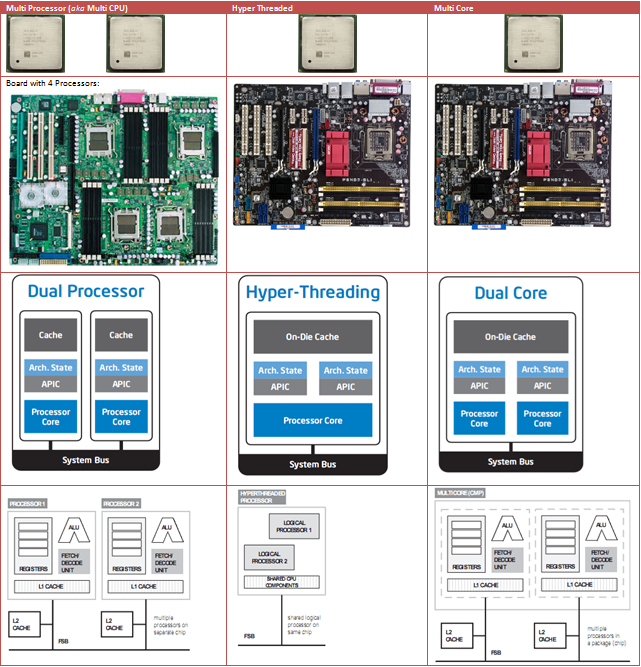 Multiprocessor vs Multicore
Multi-Computer
Multi-Computer
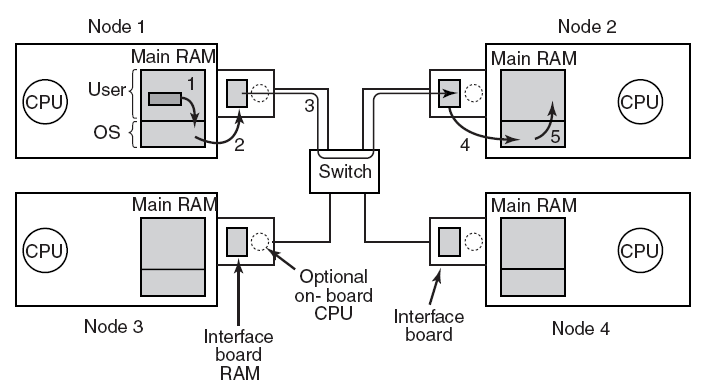 Figure 8-18. Position of the network interface boards in a multicomputer.
Multi-Computer
RPC
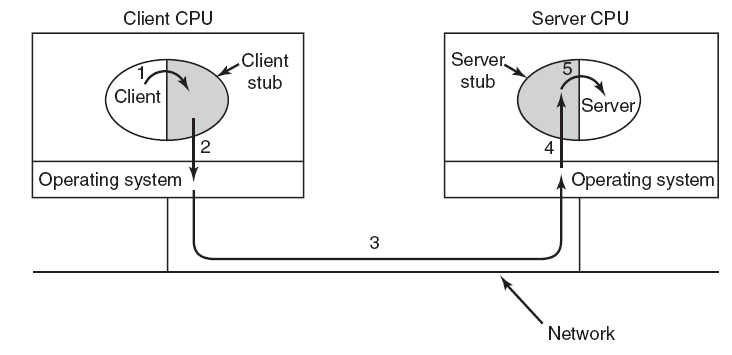 Figure 8-20. Steps in making a remote procedure call. The stubs are shaded gray.
Distributed Shared Memory (1)
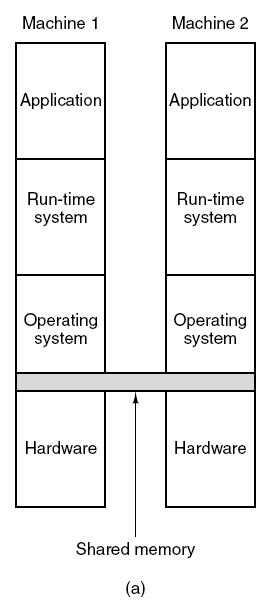 Figure 8-21. Various layers where shared memory can be implemented. (a) The hardware.
Tanenbaum, Modern Operating Systems 3 e, (c) 2008 Prentice-Hall, Inc. All rights reserved. 0-13-6006639
Distributed Shared Memory (2)
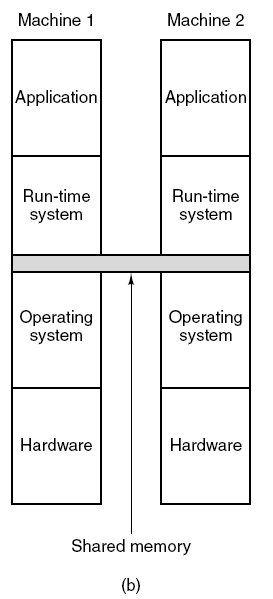 Figure 8-21. Various layers where shared memory can be implemented. (b) The operating system.
Tanenbaum, Modern Operating Systems 3 e, (c) 2008 Prentice-Hall, Inc. All rights reserved. 0-13-6006639
Distributed Shared Memory (3)
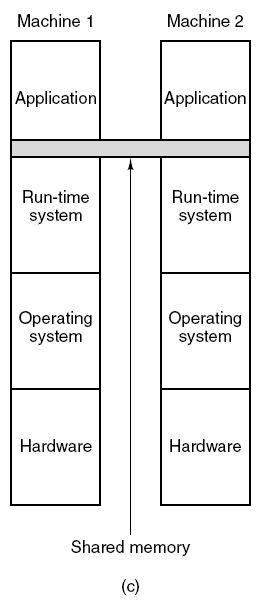 Figure 8-21. Various layers where shared memory can be implemented. (c) User-level software.
Tanenbaum, Modern Operating Systems 3 e, (c) 2008 Prentice-Hall, Inc. All rights reserved. 0-13-6006639
Distributed Shared Memory (4)
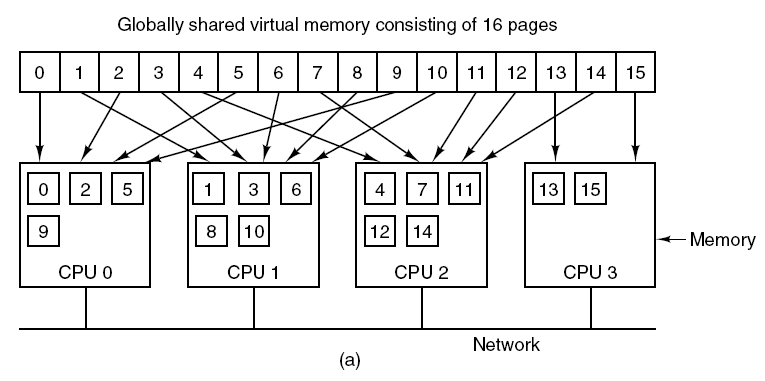 Figure 8-22. (a) Pages of the address space distributed among four machines.
Tanenbaum, Modern Operating Systems 3 e, (c) 2008 Prentice-Hall, Inc. All rights reserved. 0-13-6006639
Distributed Shared Memory (5)
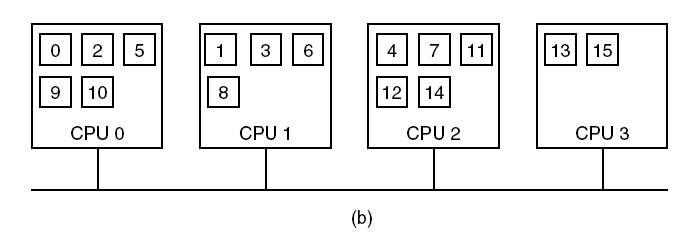 Figure 8-22. (b) Situation after CPU 1 references page 10 and the page is moved there.
Tanenbaum, Modern Operating Systems 3 e, (c) 2008 Prentice-Hall, Inc. All rights reserved. 0-13-6006639
Distributed Shared Memory (6)
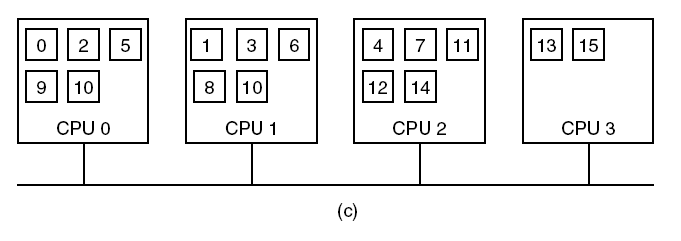 Figure 8-22. (c) Situation if page 10 is read only and replication is used.
Tanenbaum, Modern Operating Systems 3 e, (c) 2008 Prentice-Hall, Inc. All rights reserved. 0-13-6006639
Multi-Computer
Load Balancing
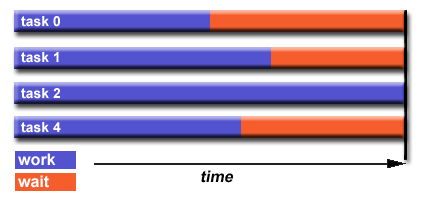 Bagaimana mencapai load balance
Partisi yang sama bekerja menerima setiap task
Use dynamic work assignment
Menggunakan penugasan pekerjaan dinamis
The Uses of 	 Parallel Processing ?
Science & Engineering
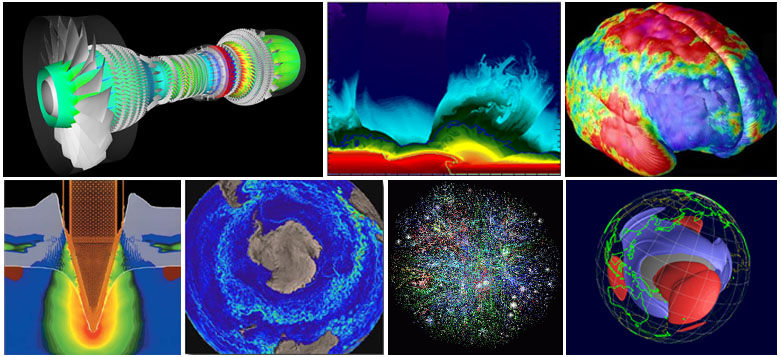 Industrial & Commercial
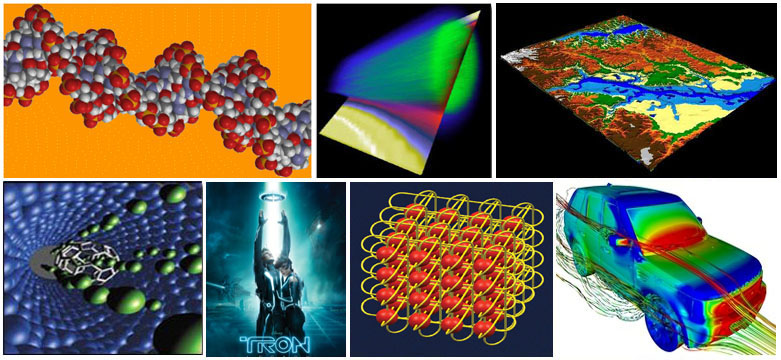 Uses for Parallel Processing
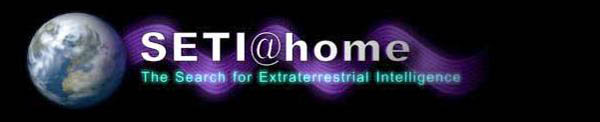 1.3 million users, 3.2 million computers 
		in nearly every country in the world